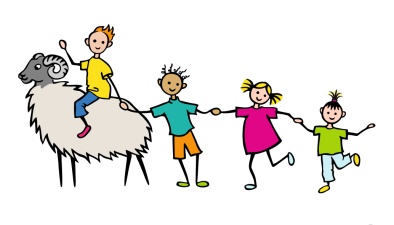 Schule Schnuckendrift
Informationen
Ganztag
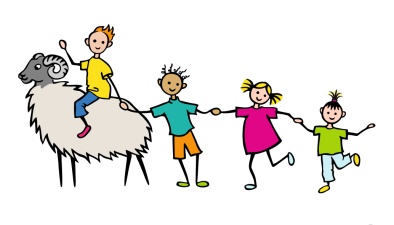 Themen
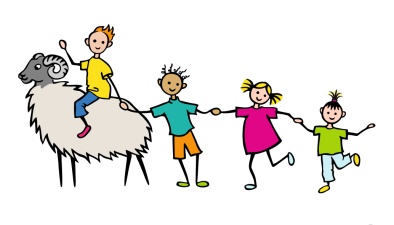 Konzept
Jedes Kind ist individuell
Abdeckung der Grundbedürfnisse
Fördern
nicht überfordern
Wahrnehmung und Stärkung der Persönlichkeit
Verlässliche Strukturen
Respekt 
und
 Toleranz
Orientierung
am Entwicklungsstand
Selbstständigkeit
unterstützen
Schule als gemeinsamer Lebens- und Lernort
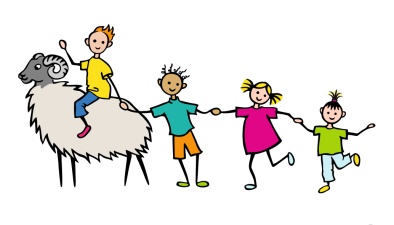 Das Team
Pädagogische Fachkräfte
Lehrkräfte
Honorarkräfte
Multiprofessionelles
 Team
Ganztagssekretärinnen
Ganztagskoordination
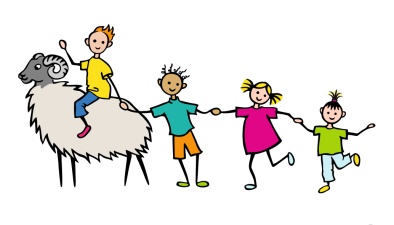 Rhythmisierung
Mittagsband
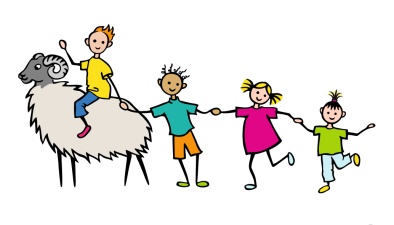 Mittagessen
3 Menüs zur Auswahl + Allergikeressen (Nachweis erforderlich)
Warmbüffet mit verschiedenen Komponenten und ein Salatbuffet für alle
Bestellung für ein Halbjahr oder für einen Monat
Anmeldung erforderlich: www.foodforkids.de

Lernzeit
Lernzeiträume getrennt nach den einzelnen Stufen
Betreuung und Unterstützung durch pädagogisches Fachpersonal

Förder- und Forderkurse
Förderangebote in Kleingruppen 
Additive Sprachförderung und Fördern statt Wiederholen
Lernbüros – Unterstützung bei den Schulaufgaben in Kleingruppen
Kurse für besondere Begabung (BBB-Kurse)

Ruhige Pause
Entspannung im Musikraum: Lesen, Malen, Hörspiele hören, Basteln, Brettspiele

Bewegungspause
Spielen auf dem Schulhof oder Kunstrasenplatz
Nutzung der Sporthalle

Kinder entscheiden selbstständig, wann sie zum Mittagessen gehen, ihre Schulaufgaben erledigen oder die Bewegungs- und Ruhepause nutzen.
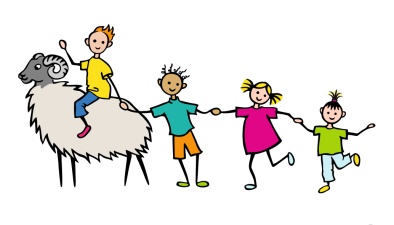 Offene Angebote
Jahrgangsübergreifend
Teilnahme unverbindlich
Anmeldung nicht erforderlich
Angebote für ein Halbjahr 
Berücksichtigung der unterschiedlichen Interessen
Sport, Kunst, Handwerk, Musik, Tanz …
Angebotsübersicht auf der Homepage
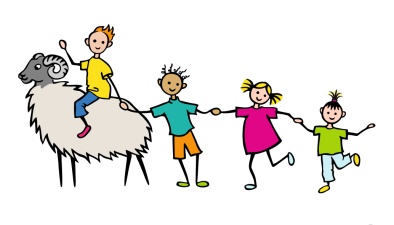 Vorschulkinder und Erstklässler*innen
Behutsamer Einstieg in den Ganztag
Besprechung der Abläufe und Regeln
Kennenlernen der offenen Angebote

Vorschulkinder
Mittagessen um 12:30 Uhr
Eigene offene Angebote im Mittagsband

Erstklässler*innen
Abholung der Kinder aus den Klassen in den ersten Wochen
Gemeinsames Mittagessen und Schulaufgabenbetreuung in der Stammgruppe bis zu den Herbstferien
Heranführen an das Mittagsband 
Stärkung der Selbständigkeit
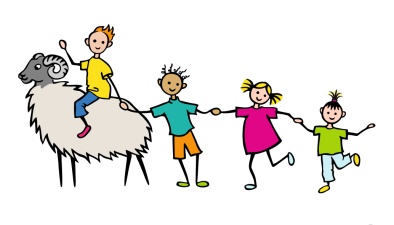 Abholzeiten
13:00 Uhr – Keine Teilnahme am Ganztag
		    (und auch keine Teilnahme am Mittagessen) 

14:30 Uhr – Vor Beginn der offenen Angebote

16:00 Uhr – Nach der Verabschiedung

Abweichende Abholzeiten sind nicht möglich!

Spätbetreuung: Abholung jederzeit möglich!
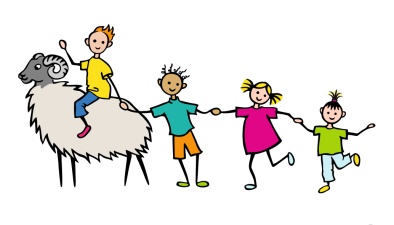 Generelle Änderung der Abholzeiten
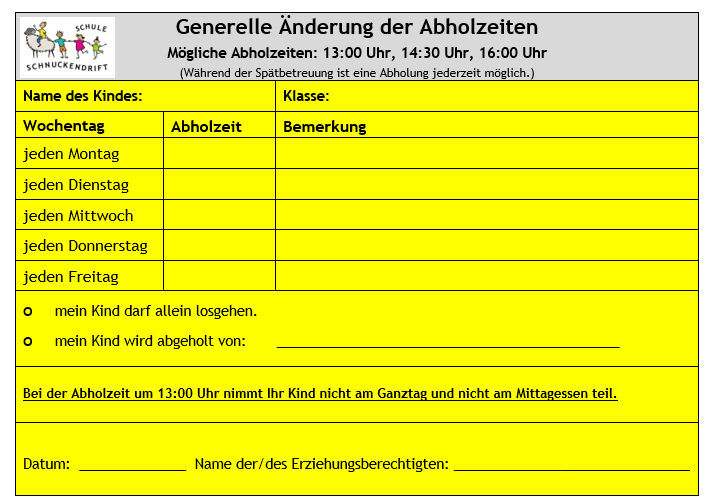 Formular
 Homepage: www.schule-schnuckendrift.de
 Über die Klassenleitungen/Vorschullehrkräfte
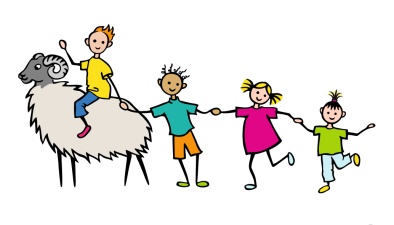 Tagesaktuelle Änderung der Abholzeiten
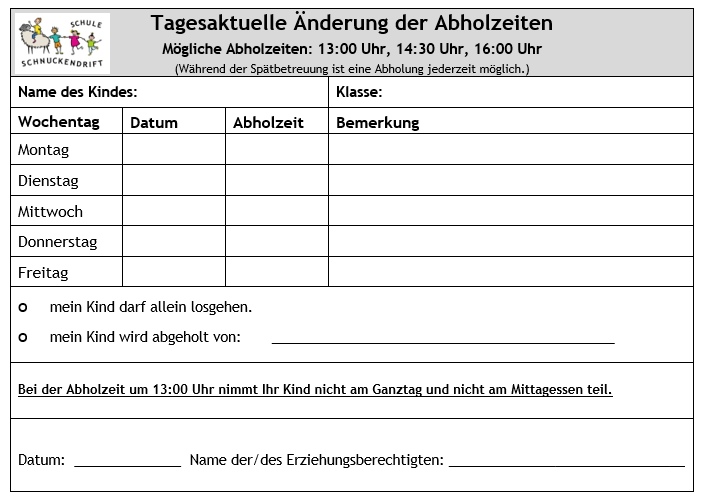 Formular
 Homepage: www.schule-schnuckendrift.de
 Über die Klassenleitungen/Vorschullehrkräfte
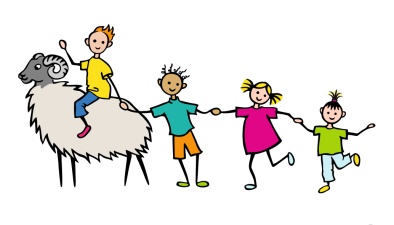 Früh- und Spätbetreuung
Frühbetreuung: zwischen 6:00 Uhr und 8:00 Uhr

Spätbetreuung: zwischen 16:00 Uhr und 18:00 Uhr

Kostenpflichtig

Buchung bei der Anmeldung zum Ganztag

Um- oder Nachbuchung nur zum übernächsten Quartal

Betreuung aller Kinder am Hauptstandort

Keine festen Ankunfts- oder Abholzeiten
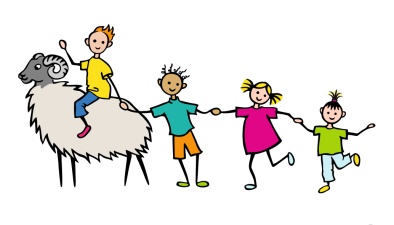 Ferien und Sockeltage
Kostenpflichtig

Kostenübernahme für 6 Ferienwochen möglich (Bildungs- und Teilhaberpaket)

Buchung der benötigten Ferienwochen und Sockeltage für das gesamte Schuljahr bei der Anmeldung zum Ganztag

Anmeldung zu den bestimmten Ferien
Als Download auf unserer Homepage
Ca. 6 Wochen vor Beginn der Ferien

Angebote finden von 7:00 bis 17:00 Uhr statt.   
Betreuung von 6:00 - 7:00 Uhr oder von 17:00 - 18:00 Uhr: Rücksprache notwendig!

Betreuung aller Ferienkinder am Hauptstandort
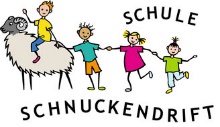 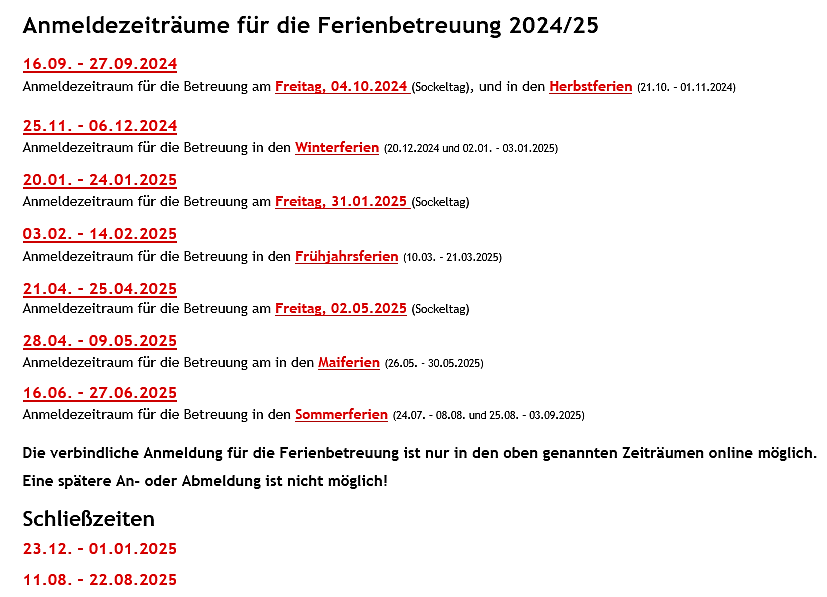 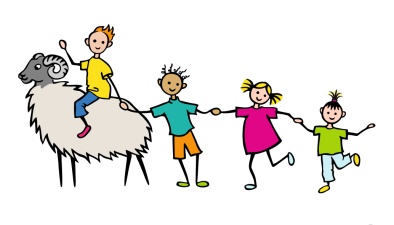 Anmeldung zum Ganztag
Anträge für Vorschulkinder und Erstklässler*innen müssen bis zum 31.05. eingereicht werden.
Mail: schule-schnuckendrift@bsb.hamburg.de
Online: www.serviceportal.hamburg.de/HamburgGateway/Service/Entry/GANZTAG
Postweg
Anmeldung immer nur für ein Schuljahr
Anträge müssen jedes Jahr bis zum 31.03. neu gestellt werden.
Änderungen während des laufenden Kalenderjahres
Kernzeit 13:00 bis 16:00 Uhr: Nicht möglich
Ferien- und Randzeiten: Zum übernächsten Quartal möglich
Formulare:
Homepage: www.schule-schnuckendrift.de
Internet: Ganztag, Hamburg FHH - hamburg.de
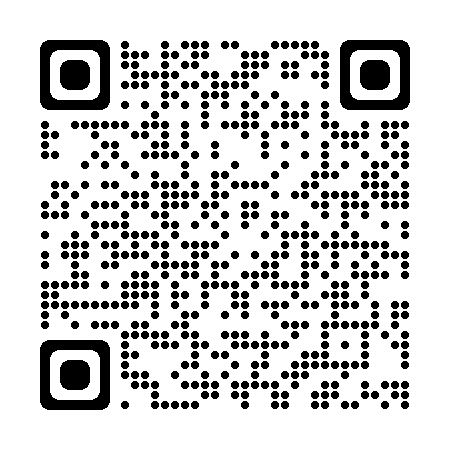 Gebühren
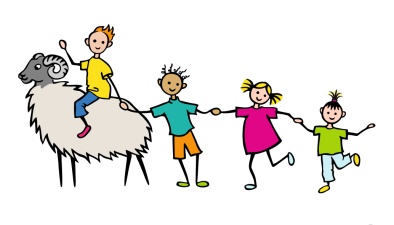 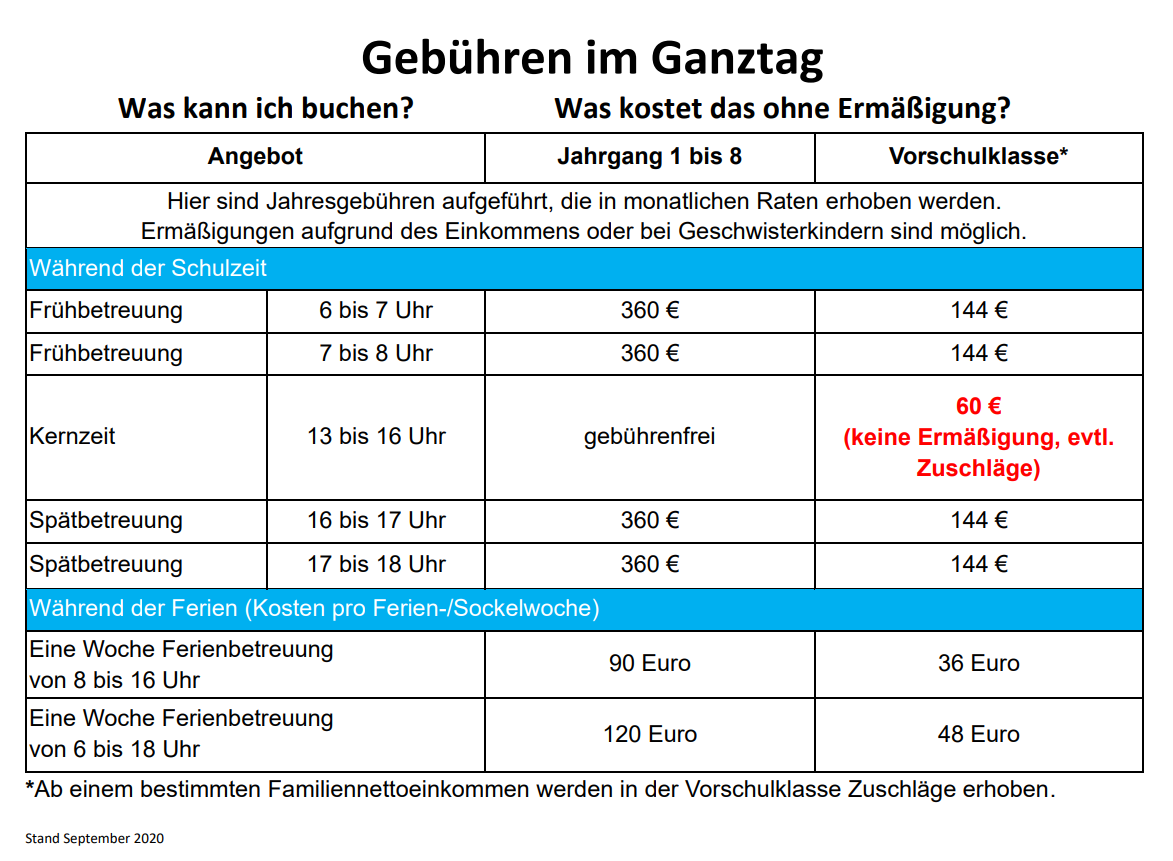 60 €
+ Zuschläge in Anlehnung an die
Kita-Gebühren
Ab einem bestimmten Familieneinkommen werden in der Vorschule Zuschläge in Anlehnung an die Kita-Gebühren erhoben.
Gebühren abhängig vom Nettoeinkommen, Kinderanzahl, Anzahl jüngerer
Geschwister, die kostenpflichtig betreut werden.
Aktuelle Nachweise zwingend erforderlich (mit Anmeldung einzureichen)
Mittagessen: kostenpflichtig – bitte informieren Sie sich beim Caterer
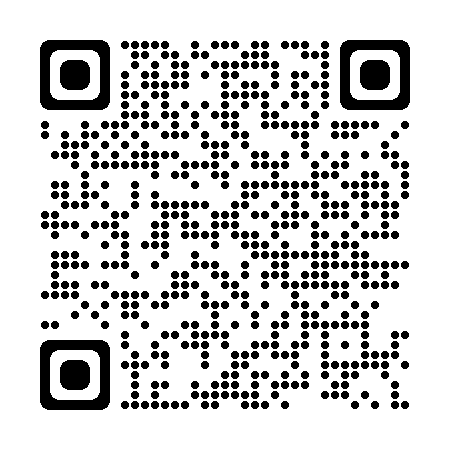 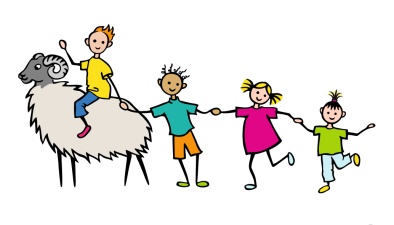 Verschiedenes
Selbstständigkeit fördern
Begrüßen und Verabschieden Sie Ihr Kind vor dem Schultor (Ausnahme: Früh- und Spätbetreuung). 
Unterstützen Sie Ihr Kind, sich alleine anzuziehen und auch den Ranzen oder Rucksack selbst zu tragen.
Das Kind meldet sich immer persönlich ab, wenn es nach Hause geht!

Gesprächsbedarf
Bitte sprechen Sie einen Termin mit uns ab.

„Meine Schuhe sind verschwunden…“
Bitte beschriften Sie Kleidungsstücke und Schuhe mit dem Namen Ihres Kindes.

Erreichbarkeit - Früh- und Spätbetreuung, Kernzeit, Ferien und Notbetreuung
Diensthandy: 0157 - 35 37 84 45
Erreichbarkeit – Ihre Kontaktdaten
Änderungen der Kontaktdaten: Weiterleitung an die Klassenleitung und an das Schulbüro
Kontaktdaten im Schnuckenplaner immer aktualisieren

Mitwirken der Eltern – Wir freuen uns!
Elternrat, Ganztagsausschuss, Schulverein…
Ideen, konstruktive Kritik, Wünsche…

Weitere offene Fragen?
Homepage: Häufig gestellte Fragen
Schule SchnuckendriftOffene GTS
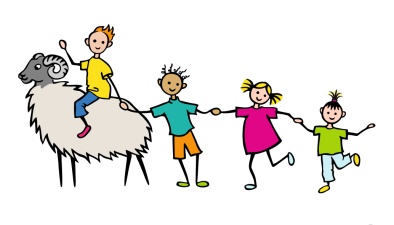 Schnuckendrift 21 (Hauptstandort)
Scheideholzweg 44 (Zweigstelle)
21149 Hamburg
Telefon: 040/ 42 89 616 0
Fax: 040/ 42 89 616 61
Mail: Schule-Schnuckendrift@bsb.hamburg.de
Homepage: www.schule-schnuckendrift.de
Ansprechpartner Ganztag
Frau Carlsen - Sekretärin Ganztag (Hauptstandort)
Frau Calikoglu - Sekretärin Ganztag (Zweigstelle)
Telefon:  040 - 42 89 616 18 
Frau Lohmann, Herr Voß - Ganztagskoordination
Telefon:  0157 – 35 37 84 45
Links
www.foodforkids.de
www.hamburg.de/infos-fuer-eltern
www.hamburg.de/ganztagsschule
www.hamburg.de/gebuehrenrechner
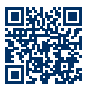